Exodus 25:20–22
20The cherubim shall spread out their wings above, overshadowing the mercy seat with their wings, their faces one to another; toward the mercy seat shall the faces of the cherubim be.  21And you shall put the mercy seat on the top of the ark, and in the ark you shall put the testimony that I shall give you.  22There I will meet with you, and from above the mercy seat, from between the two cherubim that are on the ark of the testimony, I will speak with you about all that I will give you in commandment for the people of Israel.
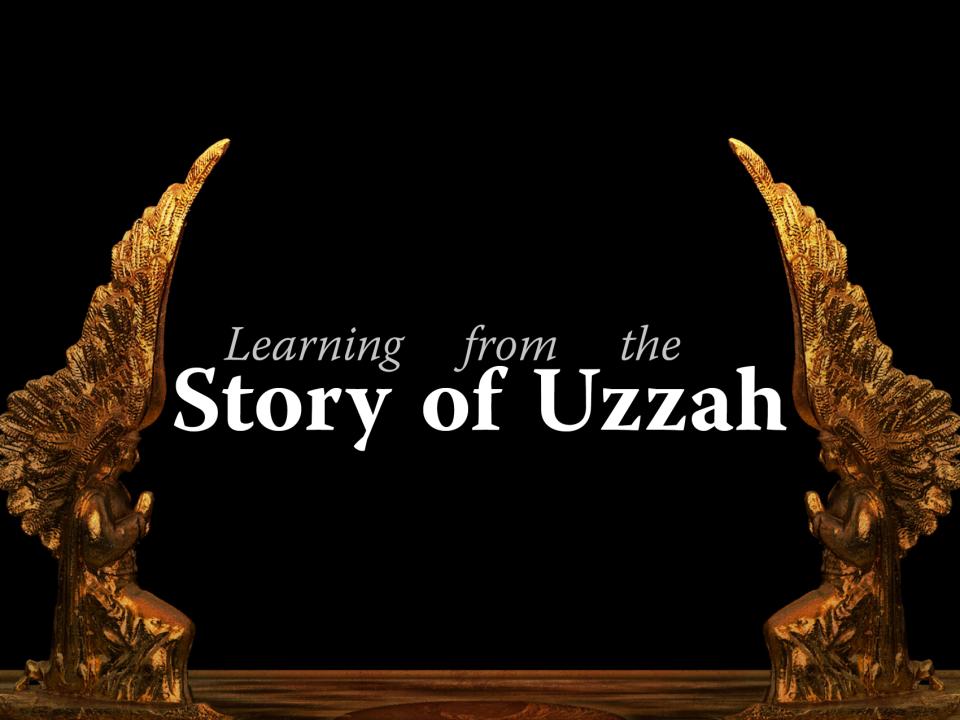 The tragic story of Uzzah:
The Ark was important.
Numbers 10:33; Joshua 3:3; Exodus 25:20–22
The Israelites used the Ark in battle against the Philistines.
1 Samuel 4
David decides to return to Ark to the capital.
1 Chronicles 13
Why did Uzzah die?
The Ark was transported by cart instead of by the Levites. 
Uzzah showed irreverence by touching the Ark.
What do we learn?
The ends do not justify the means.
Sincerity is important but it’s no substitute for obedience. 
Just because everyone else is doing it doesn’t mean it is right.
What do we learn?
Poor decisions impact others besides you.
There is a need to speak up when God isn’t being obeyed. 
God expects us to obey Him in all things.